Trestní právo v evropském prostředí I. 17.4. 2023prof. JUDr. Jaroslav Fenyk, Ph.D., DSc.
Jaroslav Fenyk
Mezinárodní justiční spolupráce
Podstata MJS
Státní suverenita jako omezující faktor
Mezinárodní smlouvy, obyčeje a vnitrostátní úprava
Základní instituty mezinárodní justiční spolupráce
Mezinárodní justiční spolupráce v užším slova smyslu
Mezinárodní justiční spolupráce v širším slova smyslu
Trestní právo mezinárodní (evropské)
Mezinárodní (evropské) právo trestní
Právní prameny mezinárodní justiční spolupráce
Mezinárodní smlouvy z první poloviny 20. století
Smlouvy dvoustranné a mnohostranné
Rada Evropy a mnohostranné evropské úmluvy
Smlouvy mezi tzv. socialistickými státy
Evropská unie a „prostor svobody bezpečnosti a spravedlnosti“
Základní formy mezinárodní justiční spolupráce
Vydávací řízení
základní zásady vydávacího řízení (nevydávání vlastních  občanů, zásada vzájemnosti, zásada oboustranné trestnosti, zásada speciality, zásada nepřípustnosti vydání pro určité trestné činy) 
vyžádání z ciziny 
vydání do ciziny 
právní pomoc
Základní formy mezinárodní justiční spolupráce
Průvoz pro účely řízení v cizině 

Úkony právní pomoci 

Dožádání 
Dožádání do ciziny
Dožádání z ciziny
Druhy dožádání ( výslechy svědků, opatření jiných důkazů, domovní prohlídky, odposlechy…)
Základní formy  mezinárodní justiční spolupráce
Převzetí a předání trestních věcí 
Převzetí trestní věci z ciziny a předání trestní věci do ciziny

Výkon rozhodnutí ve vztahu k cizině
Uznávání a výkon cizozemských rozhodnutí 
Předání výkonu rozsudku do ciziny
Předání a převzetí výkonu podmíněného trestu odnětí svobody
Projekty EU v oblasti spolupráce v trestních věcech
Evropská justiční síť
EUROJUST
EUROPOL
Evropský veřejný žalobce
Evropský trestní rejstřík
OLAF
EUROJUST, EUROPOL, EVROPSKÝ VEŘEJNÝ ŽALOBCE
podporuje a posiluje koordinaci a spolupráci mezi vnitrostátními orgány pověřenými vyšetřováním a stíháním závažné trestné činnosti, která se dotýká dvou nebo více členských států nebo která vyžaduje stíhání na společném základě, a to na základě operací vedených a informací poskytovaných orgány členských států a Europolem
sídlo v Haagu

Úřad evropského veřejného žalobce
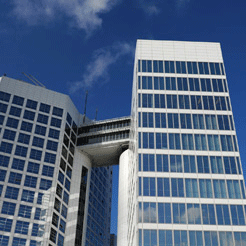 Jaroslav Fenyk
7
Smlouva o fungování EU
kap. 4 - justiční spolupráce v trestních věcech

čl. 82
zásada vzájemného uznávání rozsudků a soudních rozhodnutí 
sbližování právních předpisů členských států
minimální pravidla (formou směrnic) týkající se:
vzájemné přípustnosti důkazů mezi členskými státy; 
práv osob v trestním řízení;
práv obětí trestných činů;
dalších zvláštních aspektů trestního řízení.
Jaroslav Fenyk
8
Smlouva o fungování EU
čl. 83
minimální pravidla týkající se vymezení trestných činů a sankcí v oblastech mimořádně závažné trestné činnosti s přeshraničním rozměrem z důvodu povahy nebo dopadu těchto trestných činů nebo kvůli zvláštní potřebě potírat ji na společném základě
oblasti trestné činnosti: 
terorismus, 
obchod s lidmi a sexuální vykořisťování žen a dětí, 
nedovolený obchod s drogami, 
nedovolený obchod se zbraněmi, 
praní peněz, 
korupce, 
padělání platebních prostředků, 
trestná činnost v oblasti výpočetní techniky a organizovaná trestná činnost.
Jaroslav Fenyk
9
Jsou nějaké otázky???

Děkuji za pozornost.
Jaroslav Fenyk
10
Jaroslav Fenyk
Právnická fakulta 
Masarykovy univerzity v Brně
Veveří 70
611 80  Brno

Jaroslav.Fenyk@law.muni.cz
Jaroslav Fenyk
11